Pembelajaran Daring Kolaboratif
STMIK WICIDA & STITEK Bontang
AUDIT 
EVIDENCE
Pitrasacha, S.T., M.T
Rachmah Agus Putri, S.Kom., M.MT
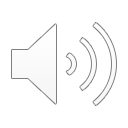 Nature of Evidence
Types of Audit Evidence
List of Contents
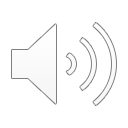 What is Audit Evidence?
The collected data during the audit process that strengthens the auditor's opinion and conclusions.
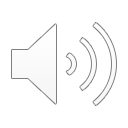 Nature of Evidence
Audit Evidence is necessary to support the auditor’s opinion and report.
Obtain from audit procedures performed during the audit.
The use of evidence is not unique to auditor: it is also used extensively by scientist, solicitors & historians
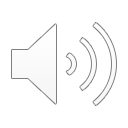 FOUR AUDIT EVIDENCE DECISIONS
1
Relevance
APR
Reliability
2
3
Sufficient
Timing/timeliness
4
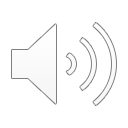 AUDIT EVIDENCE
High cost is not a reason to avoid collecting evidence - the auditor must figure out a way
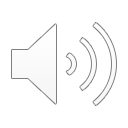 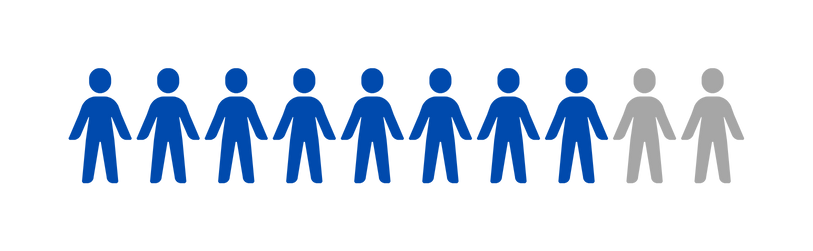 Physical Evidence
Confirmation
Inspection of Documented
Analytical 
Procedures
Recalculation
Inquiries of 
The Client
Reperformance
Observation
Types of Audit Evidence
(Source of Audit Evidence)
Lorna Alvarado
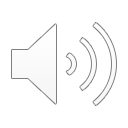 Physical Evidence
This form of evidence is typically useful for demonstrating the existence and condition of the asset.
usually associated with inventory
Ascertaining quantity of asset.
Verifying the condition and quality of the asset.
“Evidence must be seen by auditors (tangible asset)”
“Physical evidence helps the auditor proves that items do really exist”
Confirmation
The receipt of a written or oral response from an independent third
party verifying the accuracy of information requested by the auditor.
Costly to obtain as auditors typically obtain written responses.
Two common types of confirmations:
Positive: Recipient is asked to return the confirmation in all
circumstances.

Negative: Recipient is requested to respond only when the
information is incorrect.
Documentation
Auditor’s examination of the client’s documents and records to
substantiate:
The information that is or should be included in the financial
statements.


An internal document:
• Prepared and used within the client’s organisation
• Retained without ever going to an outside party e.g. duplicate
sales invoice.
Documentation (cont’d)
An external document:
May originate outside the client and end up in the client’s
hands e.g. vendor’s invoice
May go to an outsider and finally be returned to the client 
e.g. cancelled cheques.


Vouching
When auditors use documentation to support recorded
transactions or amounts.
Observation
Use of the senses to assess certain activities.
During a plant tour, an auditor may:
Obtain a general impression of the client’s facilities.
Observe whether the equipment is obsolete.
Watch individuals performing accounting tasks.


Observation is rarely sufficient by itself.
Inquiries of The Client
Inquiry: obtaining of written or oral information from the client in
response to questions from the auditor.

Usually cannot be regarded as conclusive given:
it is not from an independent source
it may be biased in the client’s favour.

Normally necessary to obtain further corroborating evidence
through other procedures.
Recalculation
Recalculation involves rechecking a sample of calculations made by
the client by:

Testing the client’s arithmetical accuracy includes: 
Extending sales invoices and inventory
Adding journals and subsidiary records
Checking the calculation of depreciation expense 
Checking prepaid expenses.


Most auditor recalculations are performed by computer-assisted audit software.
Audit Software Tools
SAP Audit Management
AuditBoard
Workiva
Onspring
TeamMate+
Most auditors use audit software tools
Reperformance
Reperformance is the auditor’s independent tests of client
accounting procedures or controls that were originally done as part
of the entity’s accounting and internal control system.

Whereas recalculation involves rechecking a calculation,
reperformance involves checking other procedures.
Analytical Procedures
Use of comparisons and relationships:
To assess whether account balances or other data appear plausible.
Maybe the only evidence needed for certain audit objectives or small account balances.
Required during the planning and completion phases on all audits.
[Speaker Notes: Evaluasi informasi keuangan. Proses yang dilakukan auditor dalam audit untuk mengevaluasi informasi keuangan dengan cara membandingkan atau menganalisis hubungan antara data keuangan dan non-keuangan.
Penilaian risiko
untuk memperoleh pemahaman tentang bisnis dan lingkungannya (misalnya kinerja keuangan relatif terhadap tahun-tahun sebelumnya dan industri yang relevan serta kelompok pembanding)
Menentukan tingkat kewajaran laporan keuangan
Mengetahui kemungkinan terdapatnya salah saji pada laporan keuangan]
THANK YOU
Pembelajaran Daring Kolaboratif
STMIK WICIDA & STITEK Bontang